VoIP alarm monitoring
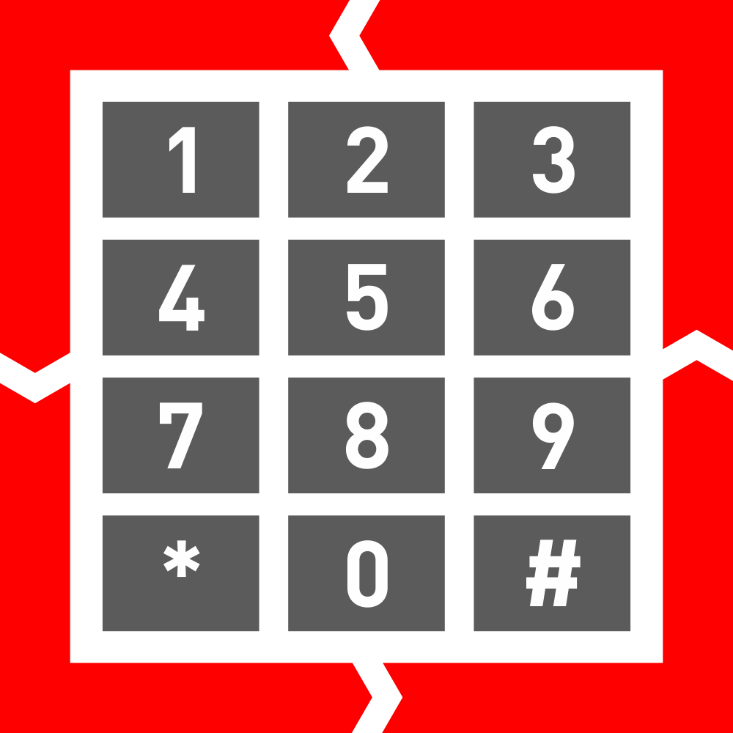 Traditional alarm systems
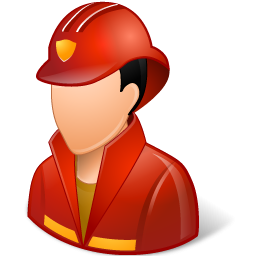 Motion sensor
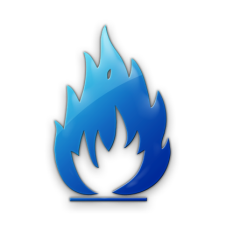 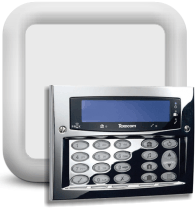 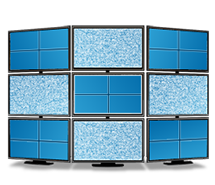 Phone call
Fire station
ContactID protocol
Smoke detector
Phone call
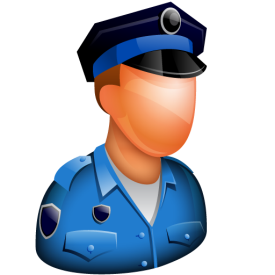 Phone call
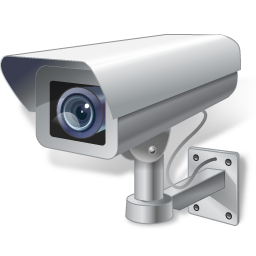 Central station
Premise Controll Unit
Camera
Security service
Devices send DTMF signals to PCU
Information flows through dial up phone line to central station
If alarm is not flase the central station notifies the fire- or security station
Weaknesses of traditional alarm systems
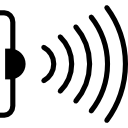 If an event triggers the PCU send alarms via dial up phone line to central station
In case a Phone line cut the PCU can’t dial and send the alarm to the central station
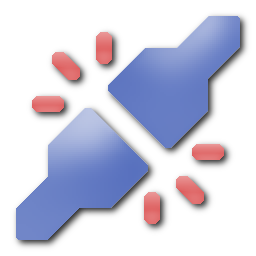 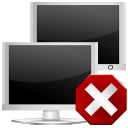 Advantages of using VoIP
Alarm monitoring company
Your office
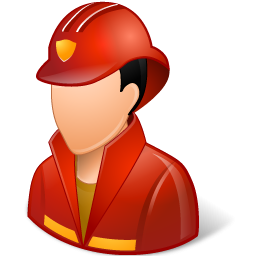 Motion sensor
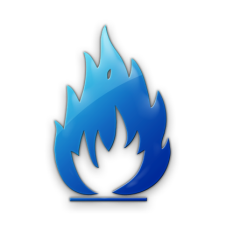 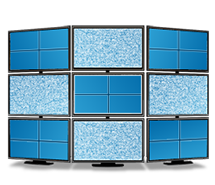 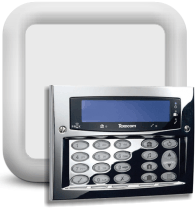 Phone call
Fire station
Smoke detector
ContactID protocol
VoIP Phone call
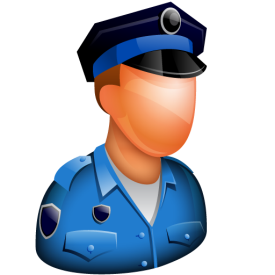 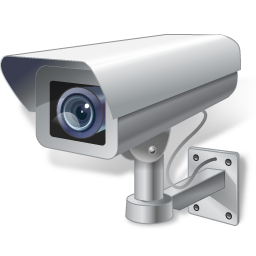 Phone call
Premise Controll Unit
Central station
Camera
Security service
Alarm signals are sent through a VoIP phone call to the central station
Advantages of using VoIP
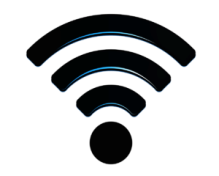 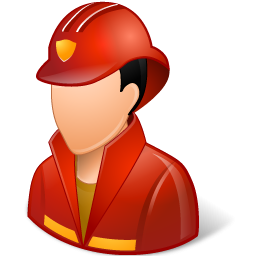 Motion sensor
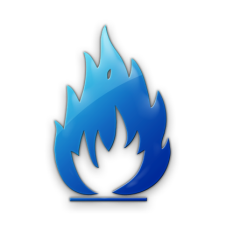 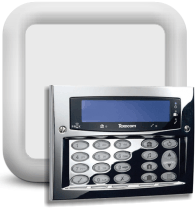 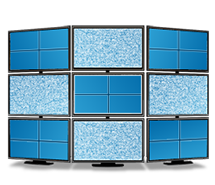 Periodic ping request
Phone call
Fire station
Smoke detector
VoIP registration
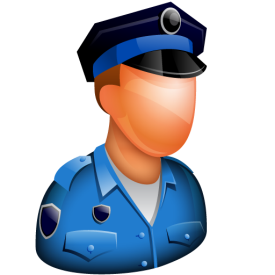 Phone call
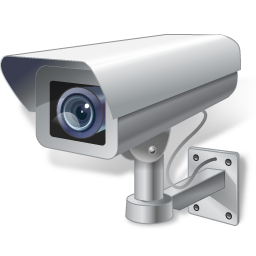 Central station
Premise Controll Unit
Camera
Security service
With the help of the periodic ping request user can receive notification about network- and power failure
In this case the VoIP registration is not successful
Advantage of using VoIP
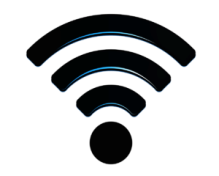 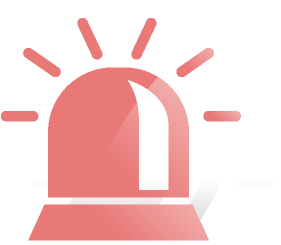 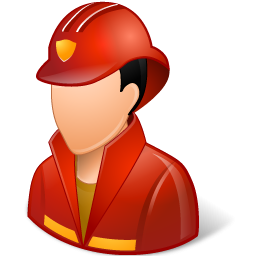 Motion sensor
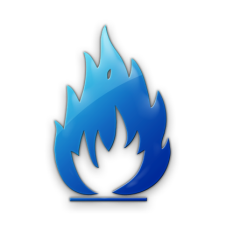 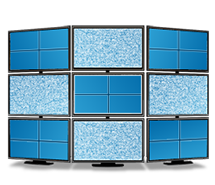 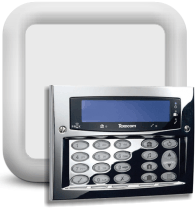 Phone call
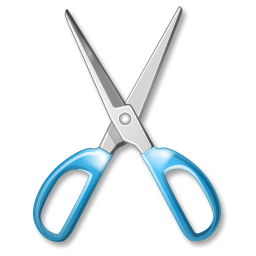 Fire station
Smoke detector
Connection loss
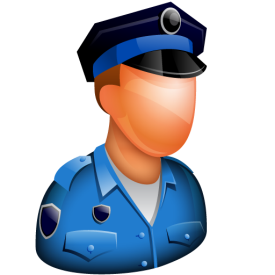 Phone call
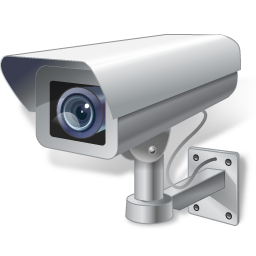 Central station
Premise Controll Unit
Camera
Security service
User can setup a unique alarm system where the central station can send notification if the connection is failed with the PCU.
ContactID protocol
Standard way to notify central station
It is a 16 digit code with the data of the alarm 
Contains:
Object ID
Partition ID
Zone ID
Used by both: Traditional and VoIP alarm systems
The ContactID protocol time-line
ContactID handshake
Dial digits
ContactID 16 Digits
Dial Tone
ContactID kissoff
1 sec
250-300msec
250 msec
Off hook
On hook
400Hz
Sent by PSTN
50msec
50msec
1400Hz
1400Hz
Sent by alarm system
100msec
100msec
Repeat until all events are reported
Sent by central station
Start with a 400 hz dial tone as an invite call which contains the authentication data in dial digits
If central station accepts these 1400hz and 2300 hz tones the ContactID handshake occurs
After the authentication the alarm system sends the ContactID
If the central station received a kissoff occurs.
This process repeats until all events are reported
Try the example
If you wish to create your own VoIP central station you can do it by using a C# application + Ozeki VoIP SIP SDK
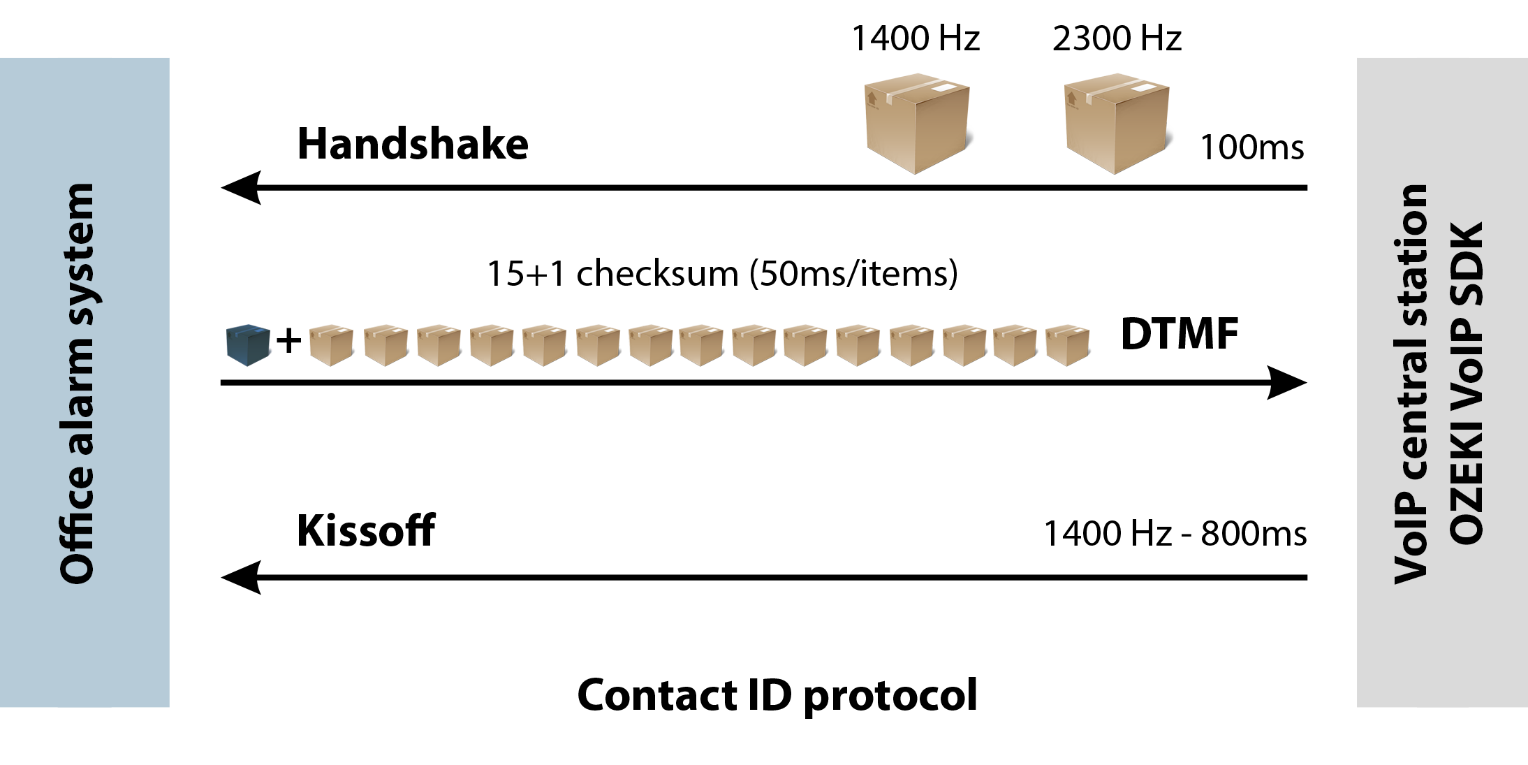 Analog Telephone Adapter (ATA)
Analog Telephone Adapter (ATA) is used to provide the phone line to the alarm system
It uses a G 711 codec to digitalize analog DTMF code to digital DTMF code which can be sent through VoIP network.
Switching from traditional system to modern
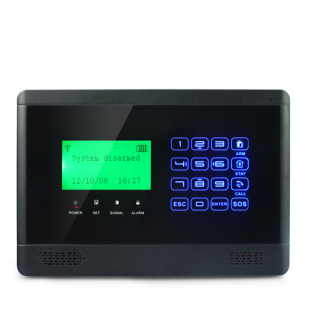 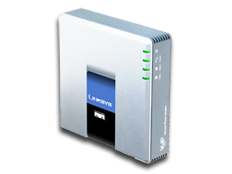 Replace old phone line with ATA
Connect your PSTN line to an ATA.
Use G 711 codec to transmit voice over IP
The central station will receive notifications through the internet
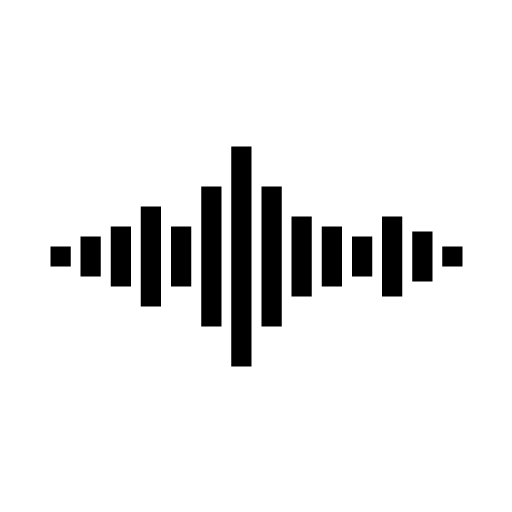 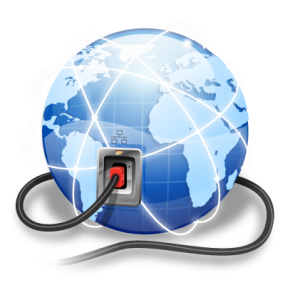 Solutions you can create using Ozeki VoIP SIP SDK
Create central alarm station
Build on-site alarm system
Create VoIP alarm service
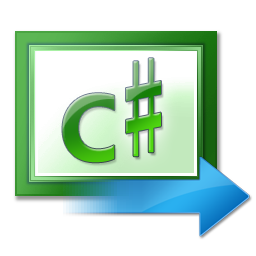 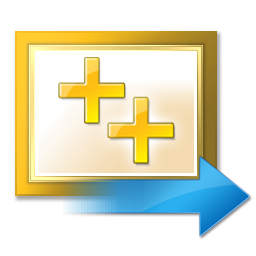 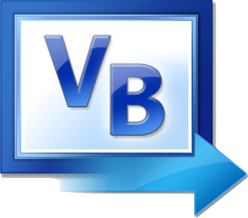 For more information please visit:
http://www.voip-sip-sdk.com 

or write us an e-mail to:
info@voip-sip-sdk.com
Thank you for your attention!